TIMSS 2023 DATA COLLECTIONVerifier Training
OCTOber 2022
In this training…
1. Intro & Overview
2. Commenting
3. Questionnaires
4. Assessment Items
Full vs focused verification
Full verification
Comparison target vs source -> entire materials
Focused verification
For English target versions
Restricted to checking the national adaptations, source updates (if any) and potentially necessary adaptations
1. Intro & Overview
IEA
About IEA
Who is IEA:
Non-governmental research organization, founded in 1958 at the UNESCO Institute for Education in Hamburg, Germany.
Independent, cooperative of international national research institutions and governmental research agencies.
Conducts large-scale, comparative studies of educational achievement and other aspects of education.
More than 60 member institutions; nearly 100 education systems participate in IEA studies.


Major Studies of IEA:
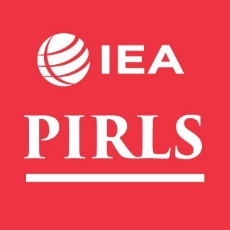 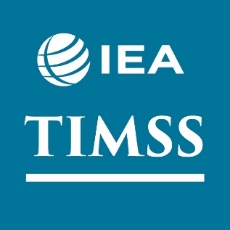 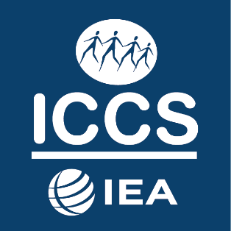 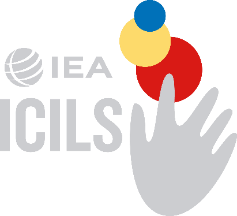 IEA
About TIMSS
Who is the target?
Students enrolled in the fourth and eighth grade, provided that the average age of students is at least 9.5 years and 13.5 years respectively.
How often?
The study has been conducted every four years since 1995 (8th cycle)
What does the assessment evaluate?
TIMSS focuses on effectively measuring student achievement in mathematics and science across about 60 education systems  
What other information is collected?
Contextual data from students, teachers, home, and schools.
Slide presented by IEA
IEA
About TIMSS
The purpose of this study is to effectively measure the educational achievement in mathematics and science at the fourth and eighth grades, and sometimes the final year of secondary school. 

The study is designed to capture the breadth and richness of these subjects as they are taught in the participating countries. The study collects detailed information about curriculum and curriculum implementation, together with empirical information about the contexts for schooling.
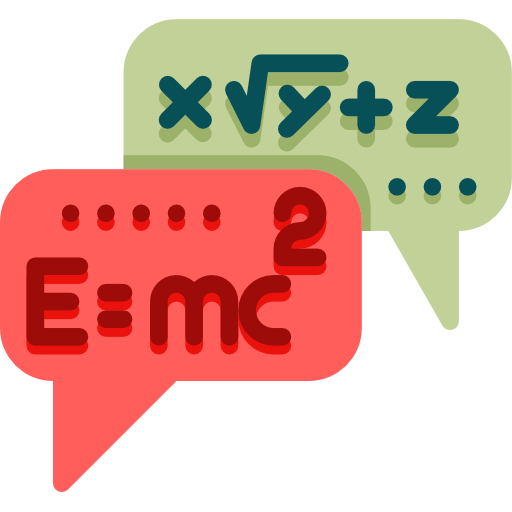 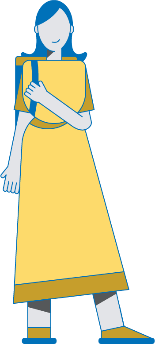 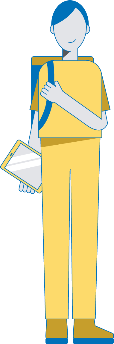 Process
Stay tuned for a week after your delivery so as to react promptly to possible queries
What is verification?
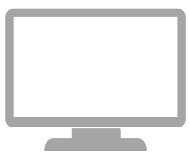 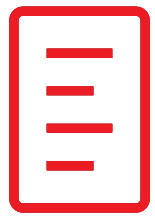 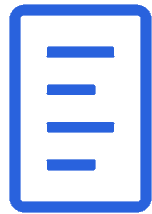 Translation Review + Documentation
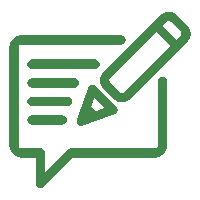 S
T
What is verification?
Validation
Translation Adaptation Guidelines
Style guide
Adaptations, country comments
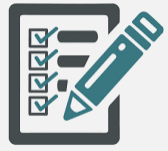 Correction
Equivalent to source
Linguistically correct
Edit the target
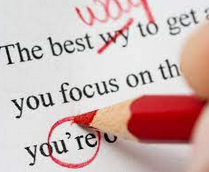 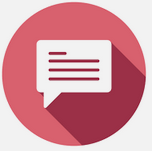 Documentation
Codes + comments
In ENGLISH
What is Adaptation?
“an intentional deviation from the source version made for cultural reasons or to conform to local usage”
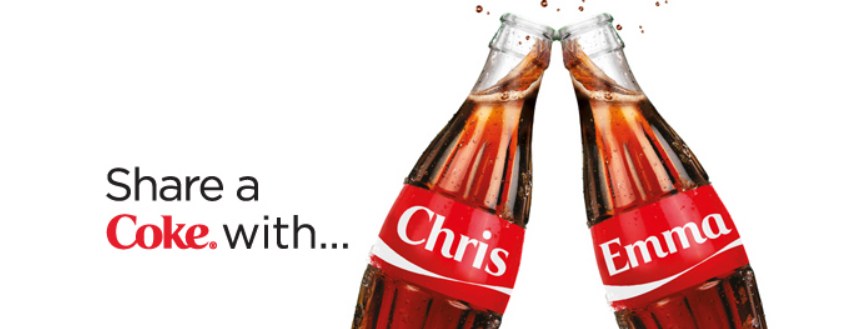 Platforms
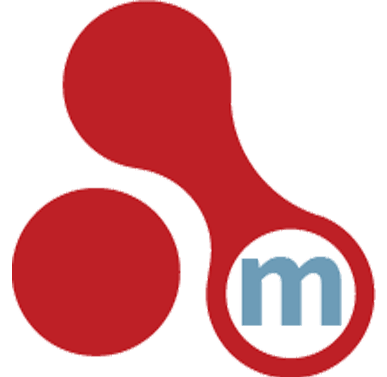 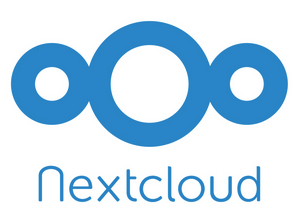 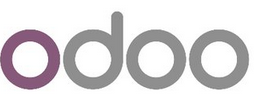 Assessment Master (AM)
Source QQ  & reference files
Target QQ 
Errata file
TIMSS 23 FT Verified Version
Assessment items (CBA)
Source, target, comments
Verification guide
Video tutorials
2. Commenting
Severity codes
Major
Translation issues
Confirmation
No code
Standardised comments
List of standardised comments
Automatically generated
List also available in verification instructions page

Example: Text not bolded / italicized / underlined / capitalized as in source. Changed by VER.
IEA
Documenting
COG
QQ
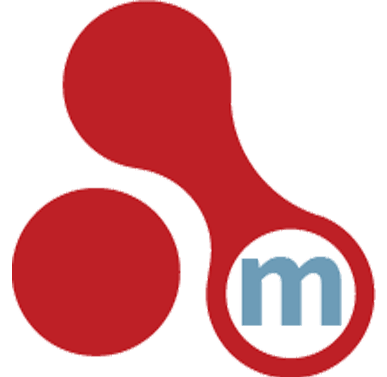 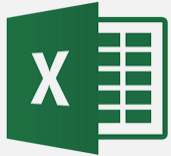 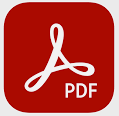 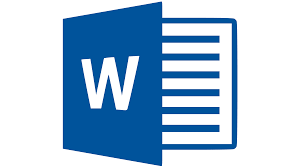 Report all issues
Code 1
Code 1?
Code 2
Code 3
If the national adaptation was implemented as documented enter “Adaptation implemented as documented. Requires ISC approval.”
Report all issues
Code 1
Code 1?
Code 2
Code 3
Code 1
Code 1?
Code 2 only if the national adaptation listed by the country had an error in target
Code 3
If the national adaptation was implemented as documented enter “Adaptation implemented as documented. Requires ISC approval.”
Errata
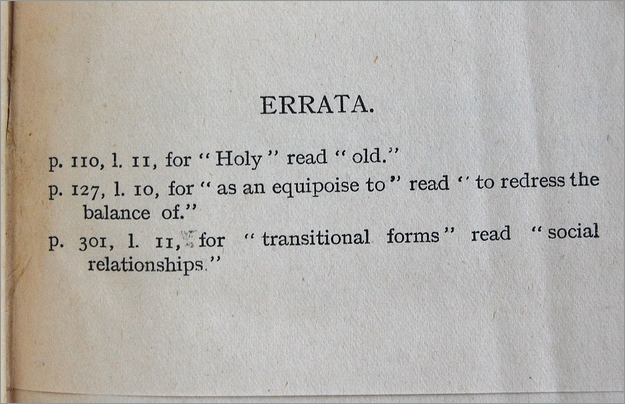 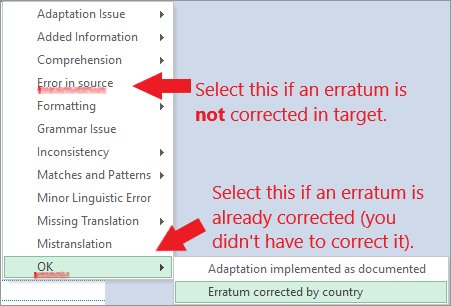 In books: a correction of a published text
In survey ver. projects: corrections/updates/error notifications found AFTER the release to translators
3. Questionnaires (QQ)
You will receive…
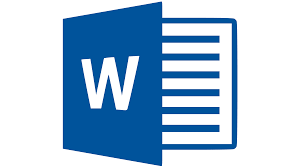 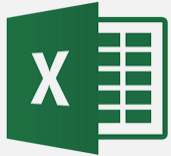 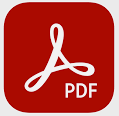 Source files
Target files
NAF
(National Adaptation Form)
You will deliver…
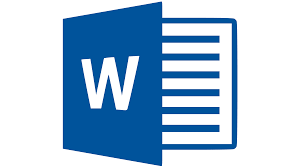 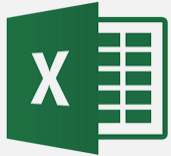 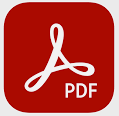 Target files - verified
NAF - commented
Questionnaires – Clarity!
Purpose:
Collecting background (contextual) information
When were you born?
Does your school have a school library?
Has your child attended extra lessons or tutoring?
How long have you been teaching?
Target audience
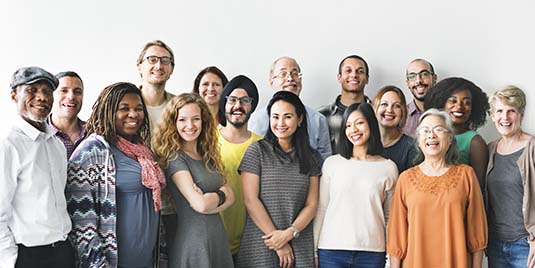 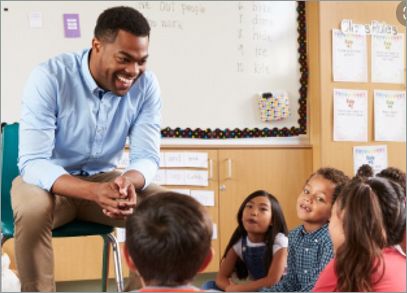 Tc
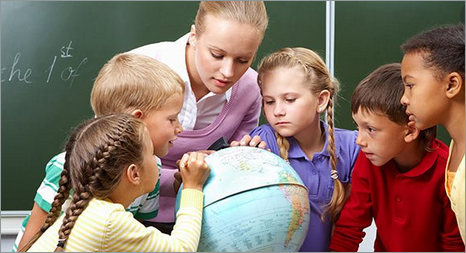 H
St G4
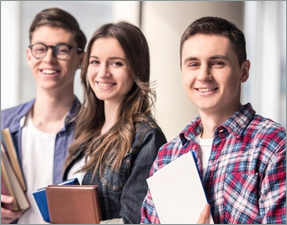 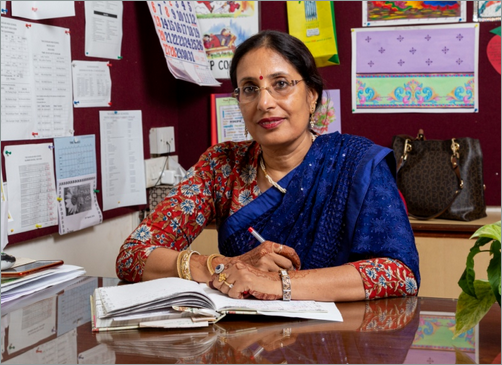 Adults
Consider age, ethnic, social, educational background
Form of address (formal vs informal “you”), gender -> refer to the Style Guide.
St G8
Sc
Educated adults
School-going children
You can consult TIMSS 23 FT QQ
Many countries took TIMSS FT 2023 questionnaires
TIMSS 2023 FT - TIMSS 2023 DC mapping in NAF
TIMSS FT 2023 target questionnaires available on NextCloud
Do NOT verify 2023 FT QQ!
Do NOT check for identicalness (= do not report differences between 2019 and 2023).
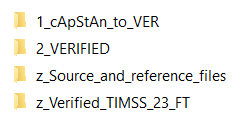 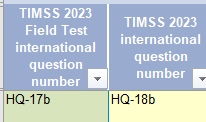 COUNTRY Specific Adaptation
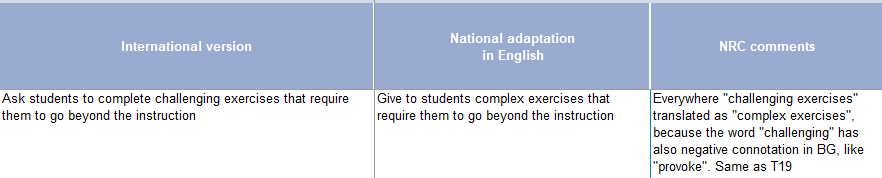 Forced Adaptation
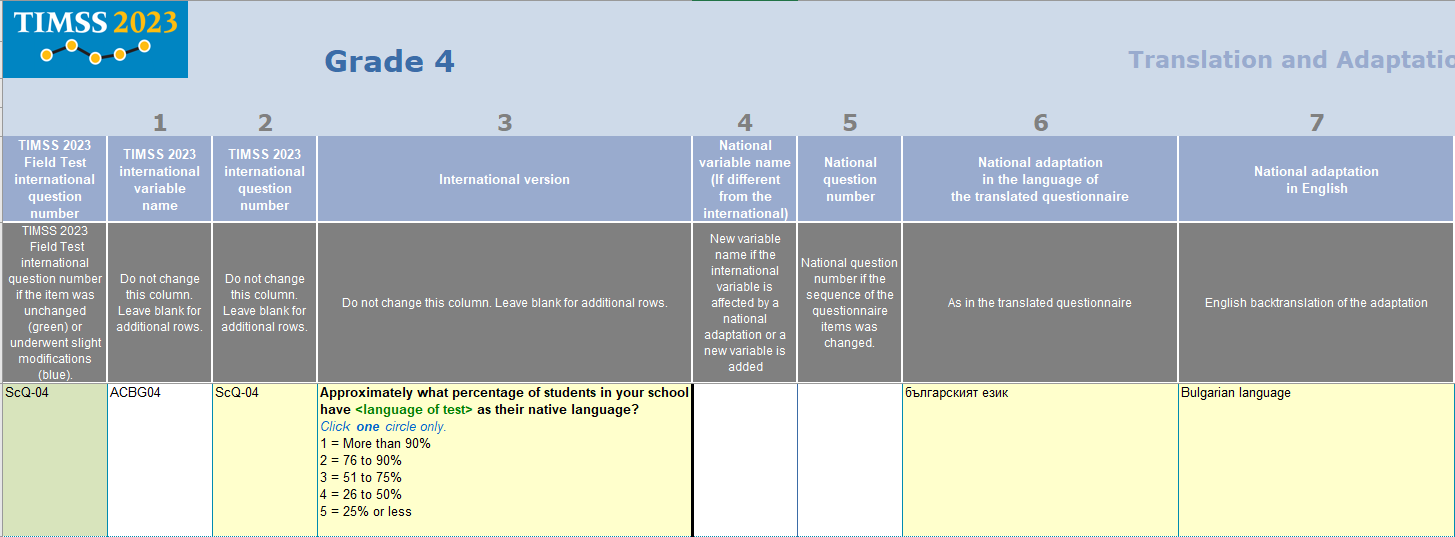 ForCED AdapTation
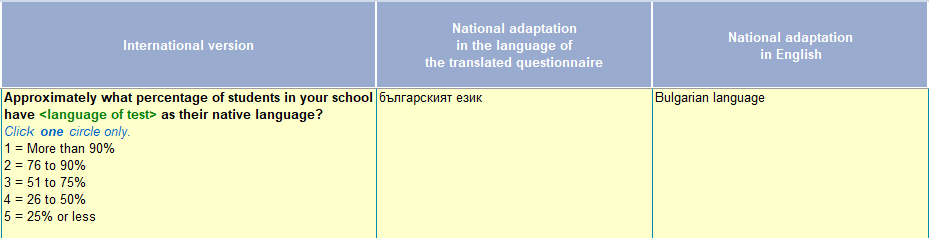 NAF
Light blue
Dark blue
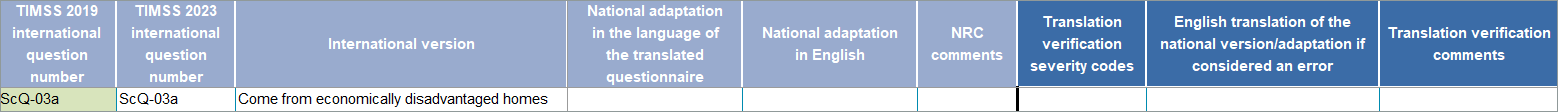 Ctrl +M
Reminder: VER not required to judge the appropriateness of the required adaptation. Do not “approve” adaptations.
NAF EXamPLE
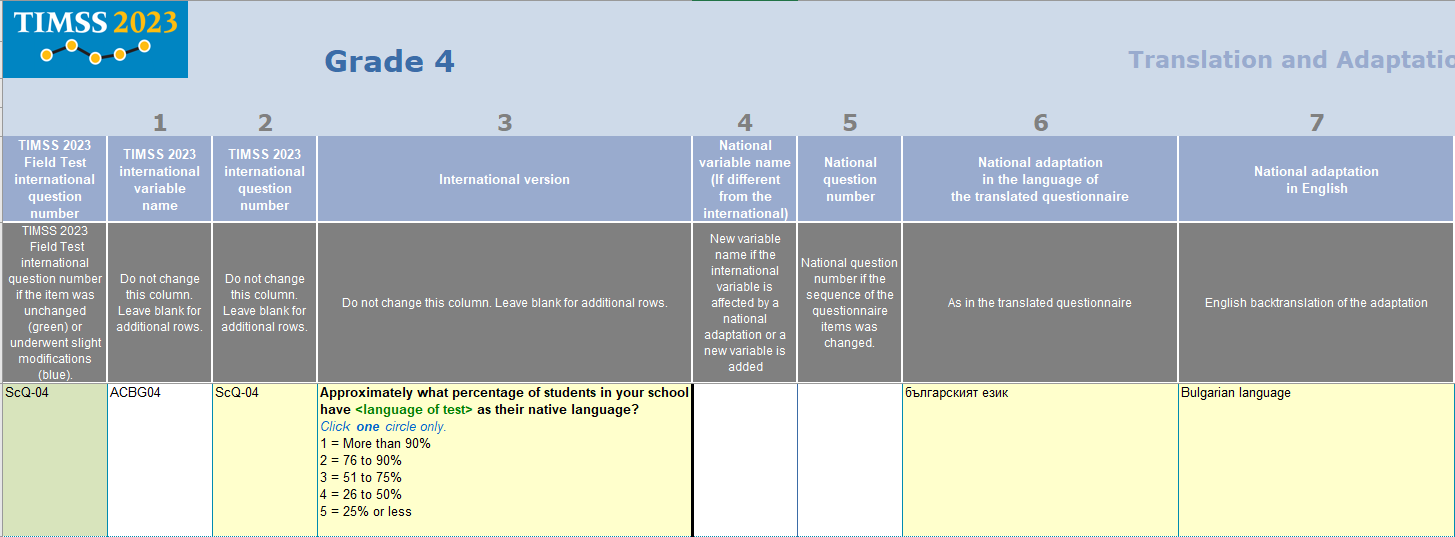 Questionnaire checklist
Consistency – within question, between questionnaire(s), scales
Same sequence as source –  keep same order of elements
Clear and fluent – avoid ambiguity
Complete – temporal and spatial framework (“at home”, “most of the time”)
Formatting – underline, bold, italics
Adaptations – <required> and other country-specific adaptations
Example
Source: I feel appreciated as a teacher 	
Back-translation of target: I am grateful as a teacher
Example
Source: How many <eighth grade> students experience difficulties understanding spoken <language of test>? 
Back-translation of target: How many eighth-grade students experience difficulties understanding French?
ExampLE
Source: Did your school provide these additional remote learning resources during the COVID-19 pandemic? 	
Back translation of the target: Did your school provide these additional learning resources during the COVID-19 pandemic?
Adaptation in Questionnaire
Required adaptations: marked with angle brackets, cells highlighted in NAF
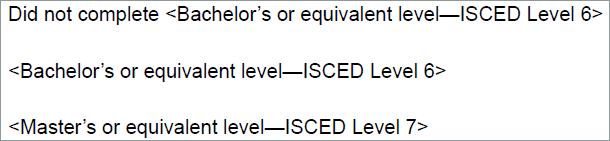 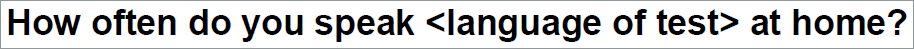 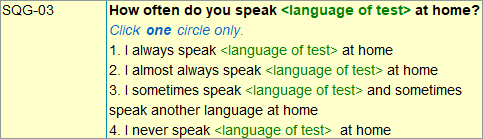 [Speaker Notes: ISCED – International Standard Classification of Education]
Sample verified QQ
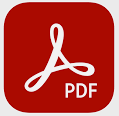 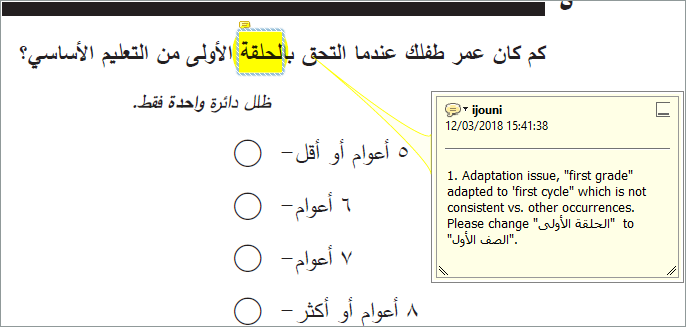 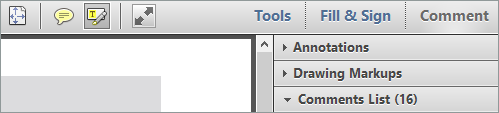 Sample verified QQ
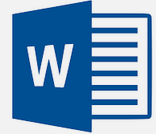 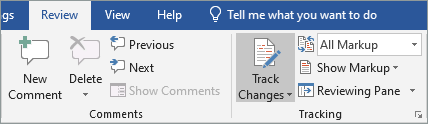 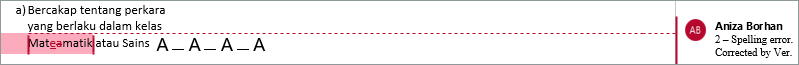 Question stem-response match
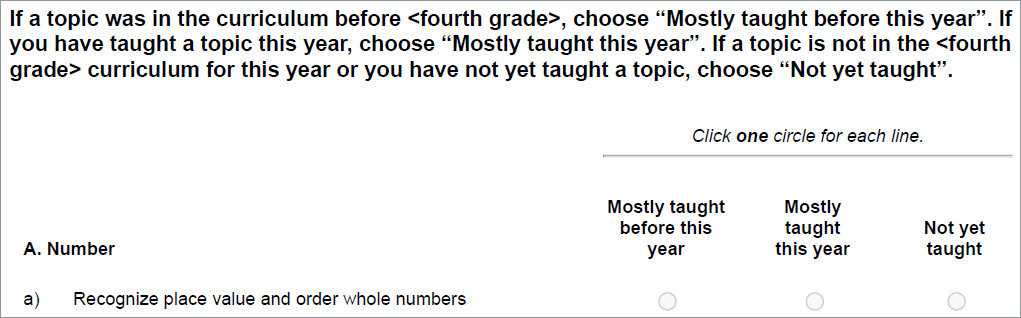 Questions?
IEA
Recurring issues
Recurring edits 
Before applying massive changes for the recurring issues such as formal vs informal “you”, contact cApStAn PM
In COG: one general comment in each item
In QQ: one general comment throughout the QQs
4. Assessment Items (COG)
[Speaker Notes: COG = Cognitive items]
You will receive…
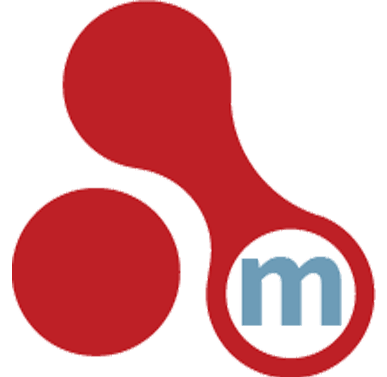 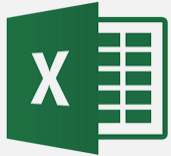 Access to AM
AM contains Source, Target and Commenting functionality
Style guide
Contains country specific information on national conventions
You will deliver…
By notifying cApStAn PM that you completed verification on AM
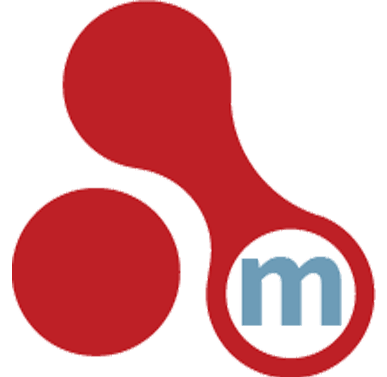 Assessment items – difficulty level!
Purpose:
Measuring Student Achievement
1000 - 420?
Which picture is a human heart?
Which unit is the longest – cm, km, m, mm?
Adaptations in assessment items
People’s names: e.g. Peter > Pedro
Workweek as Monday through Friday 
Seasons, places, animals, plants

Currency Zed not to be adapted
Real people’s name not to be adapted
ExamPLE
Source: There are four bags with green (G), blue (B), yellow (Y), and red (R) balls. 
Aryam picks one ball from each bag at random.
From which bag does she have the lowest probability of picking a red (R) ball?
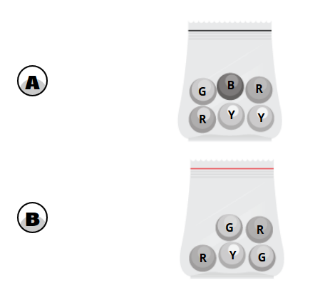 IEA
Demo of AM
Items from FT
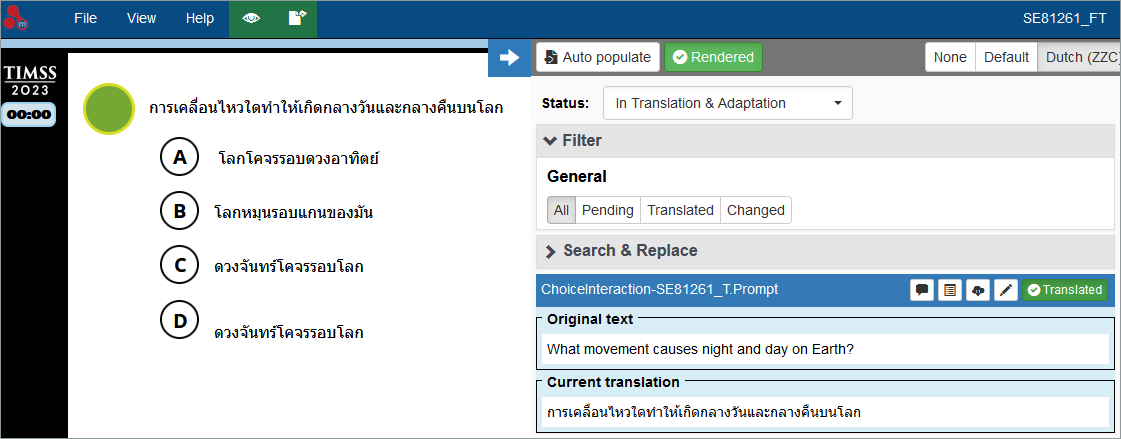 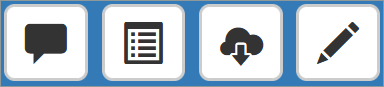 Review all elements and apply changes before Publishing
Remember to…
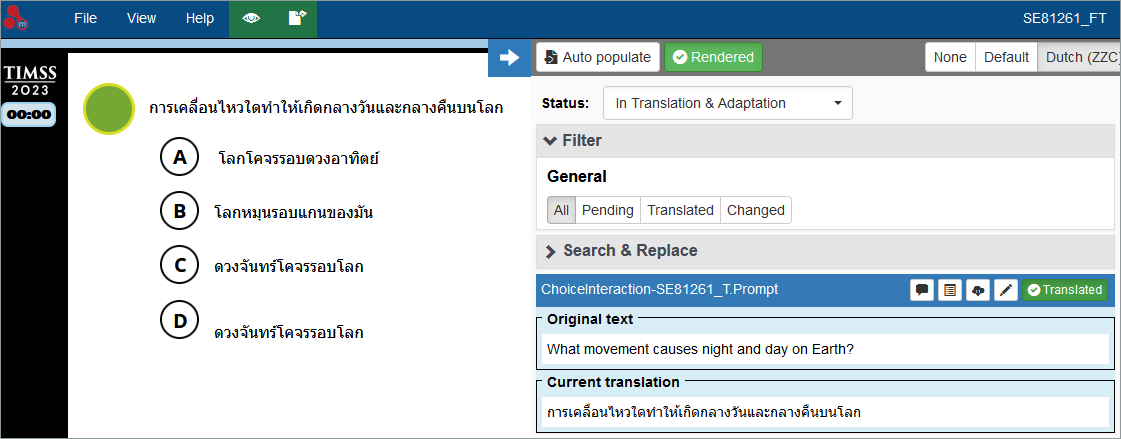 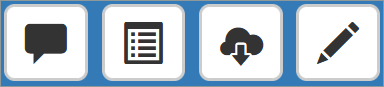 Publish!
Thank you!
IEA Project Managers
David
Jan-Philipp 
Anna
cApStAn Project Managers
Emel 
Shinoh
Tanya